П Р О Е К Т«Банковские услуги и отношения людей с банками»
Выполнил Брежнев И.П., учитель истории и обществознания ГБОУ гимназия №1551 г. Москвы
с
А К Т У А Л Ь Н О С Т Ь
Повышение финансовой грамотности подростков – залог их будущей финансовой стабильности и основа экономического процветания государства. Оптимальный путь решения поставленной задачи –практикоориентированные задания, основанные на мировосприятии современного  подростка, погруженного в виртуальный мир.
с
Ц Е Л Ь
Повысить финансовую грамотность учащихся 9-х классов
З А Д А Ч И
Усвоение теоретических понятий, связанных с банковской сферой;
Приобретение практических навыков взаимодействия с банками;
Развитие логического мышления;
Развитие умения самостоятельно планировать решение поставленных задач;
Развитие умения работать с разными источниками информации.
М Е Т О Д Ы
1. Создание кластера на основе анализа текста учебного пособия (8-9 классы); анализа выдержек из статей федеральных законов и конституции, посвященных банковскому делу; анализа иллюстративного материала.



Материал для работы – см. Приложение 1

Примерный вариант готового кластера – см. следующий слайд
с
защита и обеспечение устойчивости рубля
Банковская система РФ
Устанавливает правила совершения и учета банковских операций
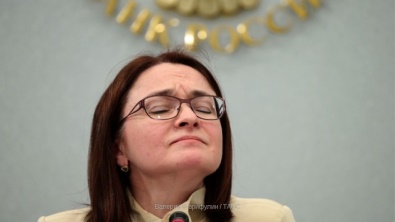 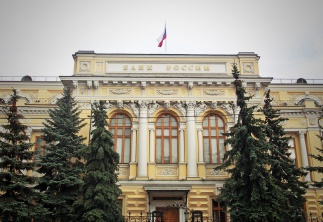 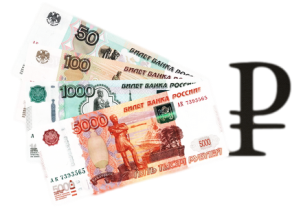 Центральный банк РФ
функции
Здание ЦБ РФ
Набиуллина Э.С. Председатель ЦБ
является кредитором последней инстанции для кредитных организаций, организует систему их рефинансирования
эмиссия
управление золотовалютными резервами Банка России
Выдача лицензий
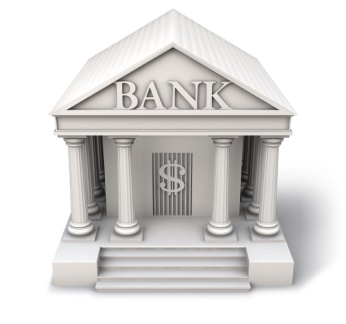 Надзор за кредитными организациями
утверждает графическое обозначение рубля в виде знака
обеспечение стабильности и развитие национальной платежной системы
функции
Коммерческие банки
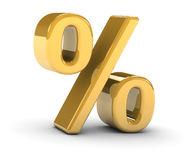 хранение ценных бумаг, драгоценных металлов и других ценностей
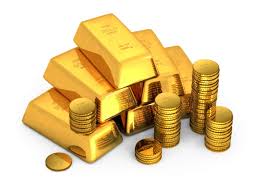 кредит
вклад
кредит
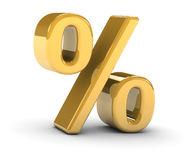 Крупнейшие банки РФ
вклад
кредит
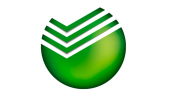 1. Сбербанк
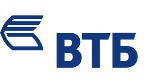 2. Банк ВТБ
осуществление денежных переводов
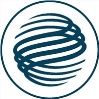 3. Газпромбанк
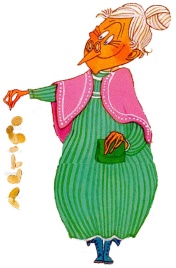 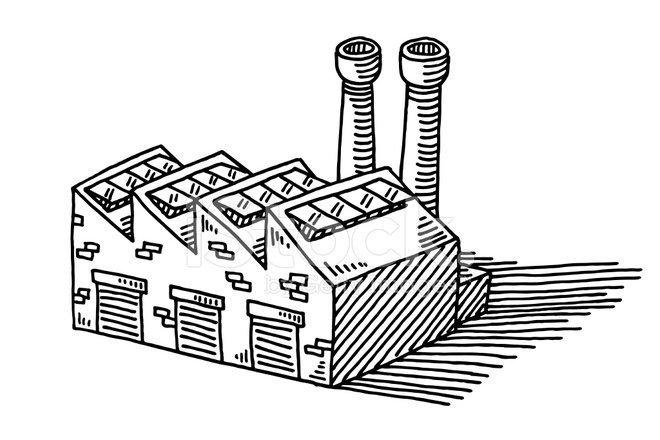 4. ВТБ 24
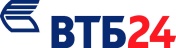 обмен валют
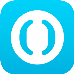 5. Банк "ФК Открытие"
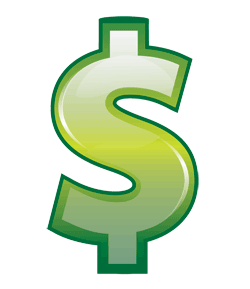 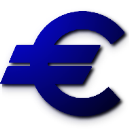 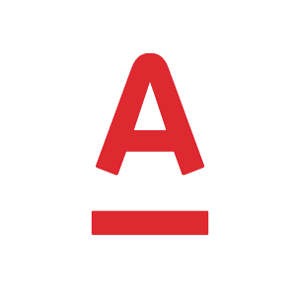 Юридическое лицо
Физическое лицо
6. "АЛЬФА-БАНК"
М Е Т О Д Ы
2. Создание  игрового  интерактивного упражнения, посвященного теории банковского дела,  на онлайн-сервисе http://learningapps.org/
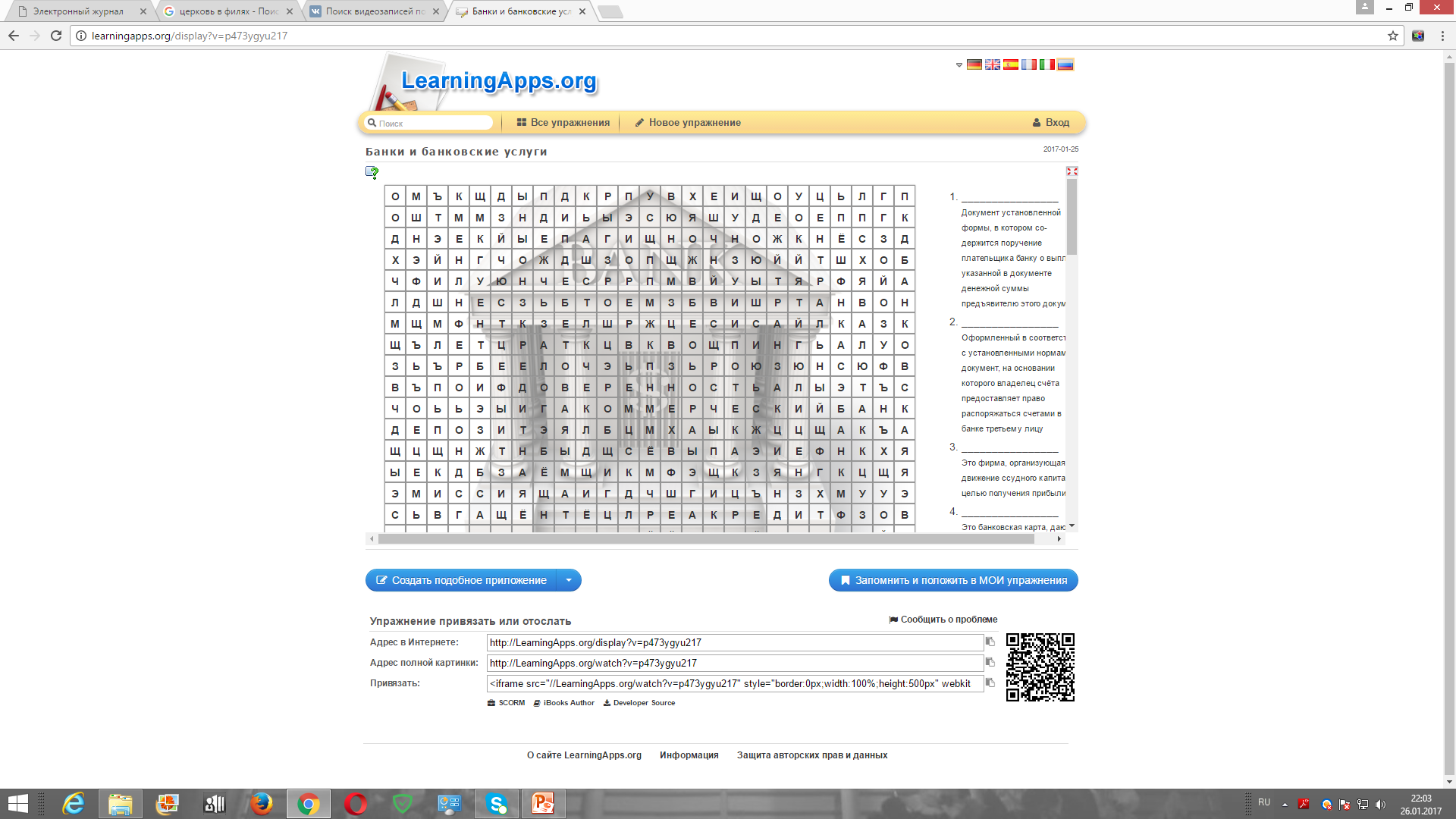 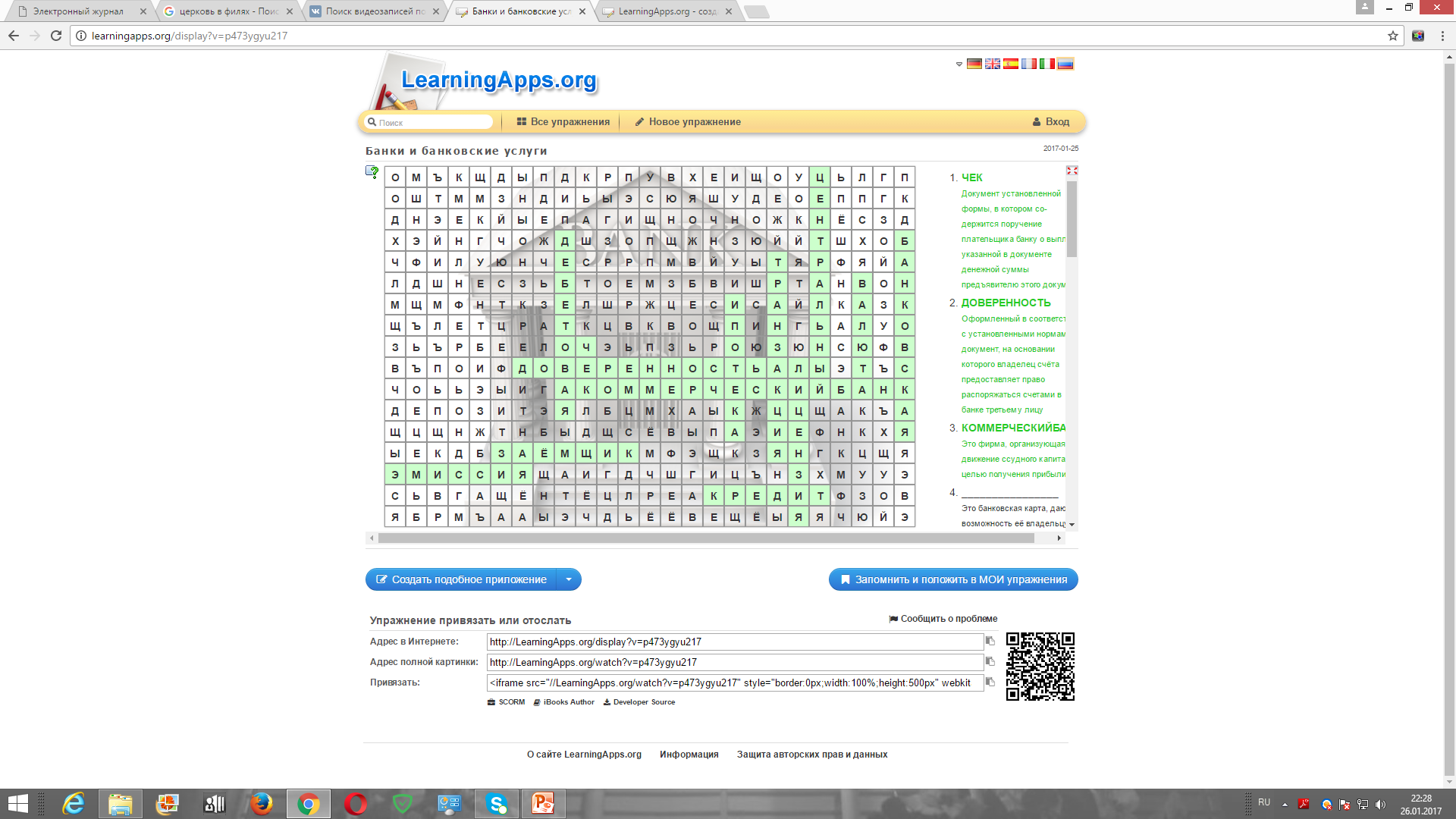 М Е Т О Д Ы
3. Создание  ребусов, связанных с банковским делом. Возможно как угадывание зашифрованного слова без подсказок учителя, так и предоставление учащимся списка определений с целью соотнесения их с ребусами
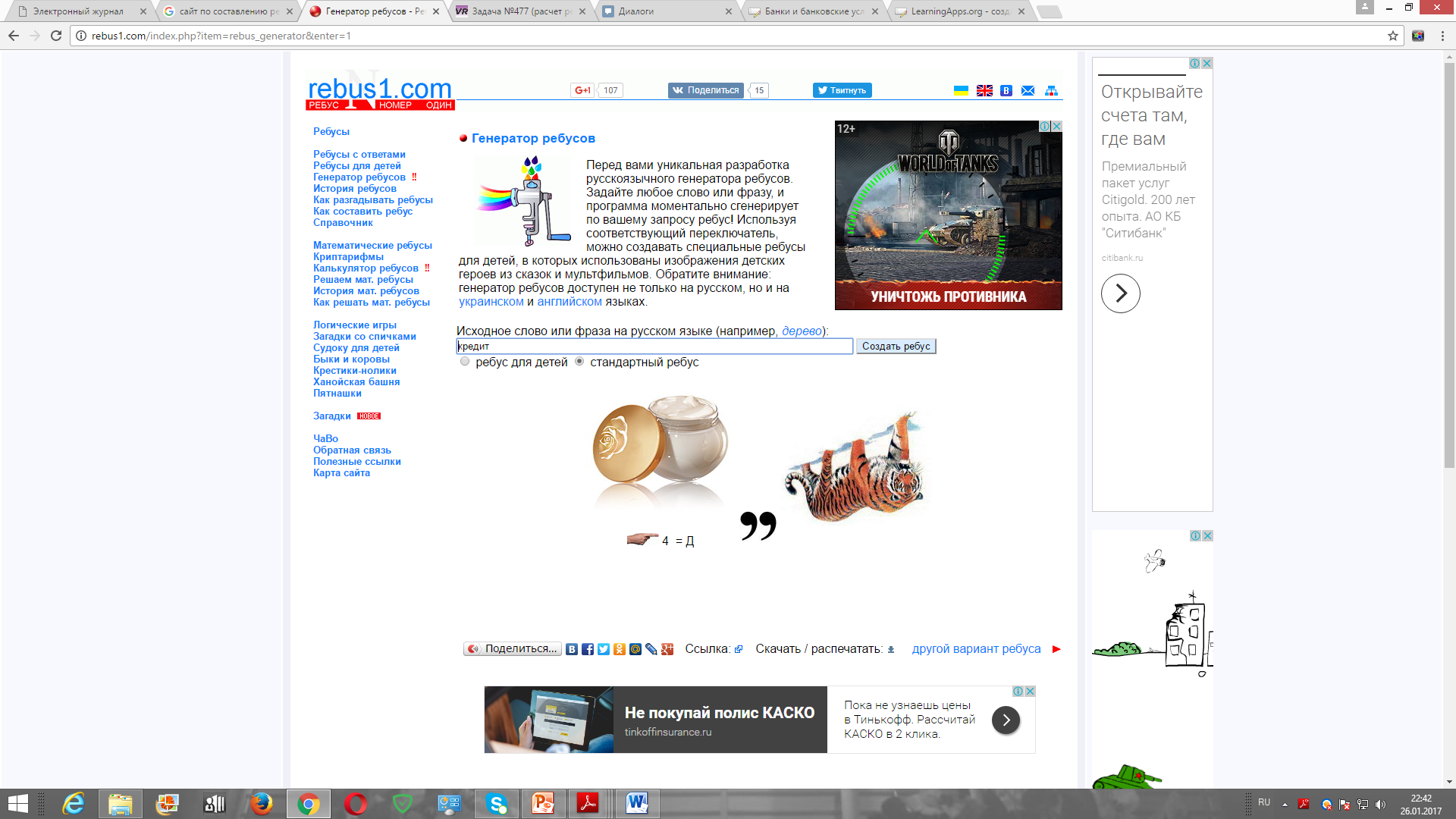 Кредит - предоставление клиенту банком заёмных денежных средств на определённых условиях


Заёмщик - лицо, которому был предоставлен кредит


Залог - способ обеспечения по кредиту
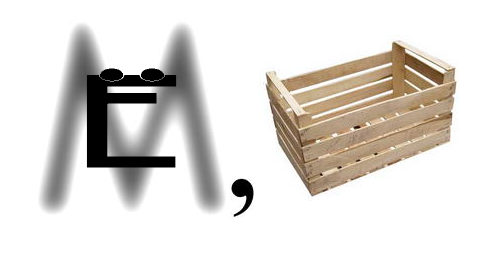 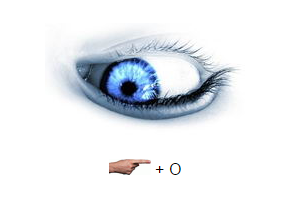 Чек - документ установленной формы, в котором содержится поручение плательщика банку о выплате указанной в документе денежной суммы предъявителю этого документа

Эмиссия - выпуск в обращение ценных бумаг, денежных знаков во всех формах

Валюта - денежные знаки конкретной страны
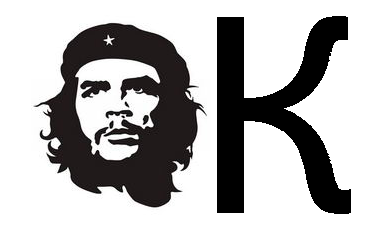 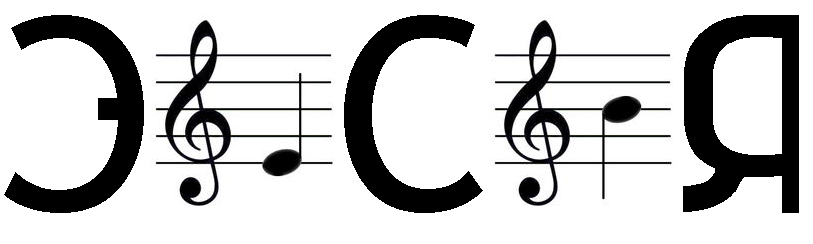 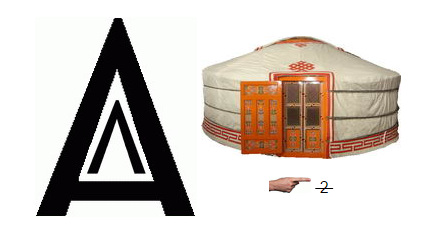 Процент - плата банку за использование выданного им кредита, либо плата банка клиенту за использование привлекаемых банком депозитов

Кредитная карта — это банковская карта, дающая возможность её владельцу распоряжаться деньгами, взятыми в долг у банка на условиях платности и возвратности.

Вкладчик – лицо, внесшее вклад в банк
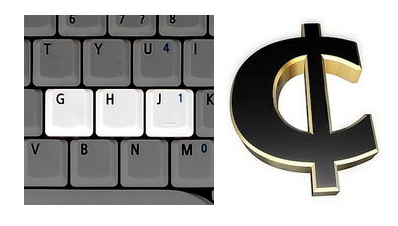 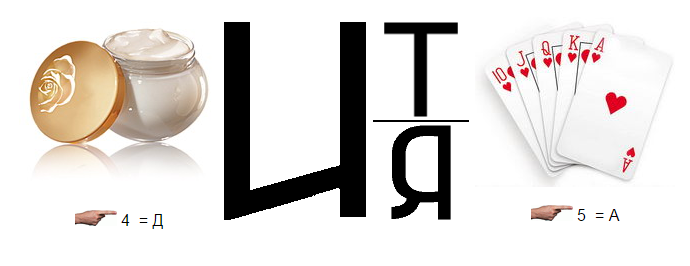 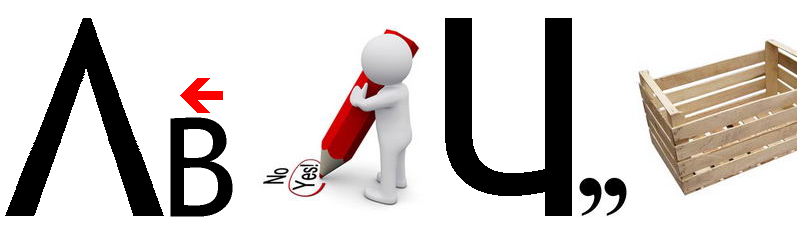 М Е Т О Д Ы
4. Выполнение практического задания. Используя интернет ресурсы и формулу Фишера (материал для работы см. на след. слайде), учащиеся, разбиваясь на команды по 5 человек, должны:
1) Найти, в каком из банком соотношение надежности/доходности будет оптимальным для открытия вклада и рассчитать номинальный доход, получаемый от процентов по вкладу (вклад равен 100 тыс. рублей), и реальный доход (с учетом инфляции)
2) Найти, в каком из банком соотношение надежности/низкой процентной ставки будет оптимальным для получения кредита и рассчитать, какова будет сумма, которую необходимо будет уплатить банку в качестве процентов (размер кредита – 100 тыс. рублей).
с
Список банков с действующей лицензией: 
https://cbkg.ru/banks/

Рейтинг надежности (кредитоспособности) банков (А — наиболее надежные, В — менее надёжные, С — ещё менее надёжные и т. д.):
http://raexpert.ru/ratings/bankcredit/

Список банков, участников системы система страхования вкладов:
http://www.asv.org.ru/insurance/banks_list/

Сравнительный список условий, предлагаемых банками по потребительским кредитам:
http://www.banki.ru/products/credits/

Кредитный калькулятор:
http://www.banki.ru/services/calculators/credits/

Сравнительный список условий, предлагаемых банками по вкладам и депозитам:
http://www.banki.ru/products/deposits/

Калькулятор доходности вкладов:
http://www.banki.ru/services/calculators/deposits/

Динамика инфляции на потребительском рынке:
https://www.cbr.ru/statistics/?PrtId=macro_sub


Формула Фишера:
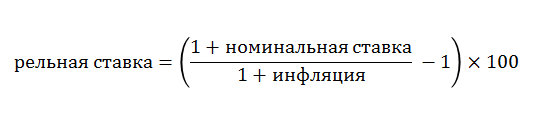 В А Р И А Н Т Ы   И С П О Л Ь З О В А Н И Я З А Д А Н И Й
в качестве одного из элементов урока при изучении нового материала;

в качестве материала для углубления знаний по изученной теме;

в качестве материала для закрепления и контроля изученной темы;

в качестве  материала для мини-проекта